THE TRIP BEGINS
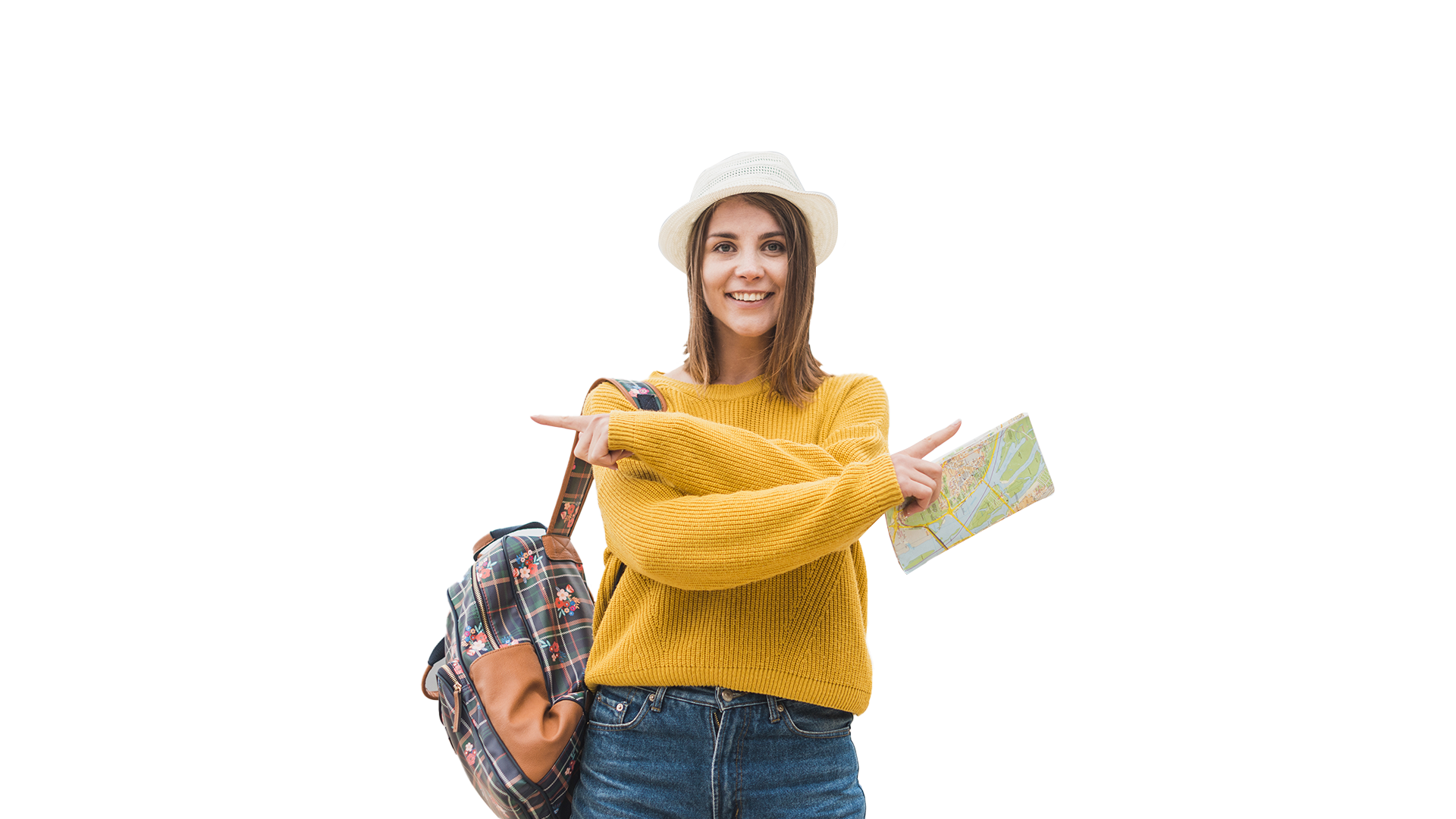 Here is where your presentation begins
CONTENTS OF THIS TEMPLATE
Here’s what you’ll find in this Slidesgo template: 
A slide structure based on a multi-purpose presentation, which you can easily adapt to your needs. For more info on how to edit the template, please visit Slidesgo School or read our FAQs.
An assortment of pictures that are suitable for use in the presentation can be found in the alternative resources slide.
A thanks slide, which you must keep so that proper credits for our design are given.
A resources slide, where you’ll find links to all the elements used in the template.
Instructions for use.
Final slides with: 
The fonts and colors used in the template.
A selection of illustrations. You can also customize and animate them as you wish with the online editor.
Visit Stories by Freepik to find more. 
More infographic resources, whose size and color can be edited. 
Sets of customizable icons of the following themes: general, business, avatar, creative process, education, help & support, medical, nature, performing arts, SEO & marketing, and teamwork.
You can delete this slide when you’re done editing the presentation.
WHOA!
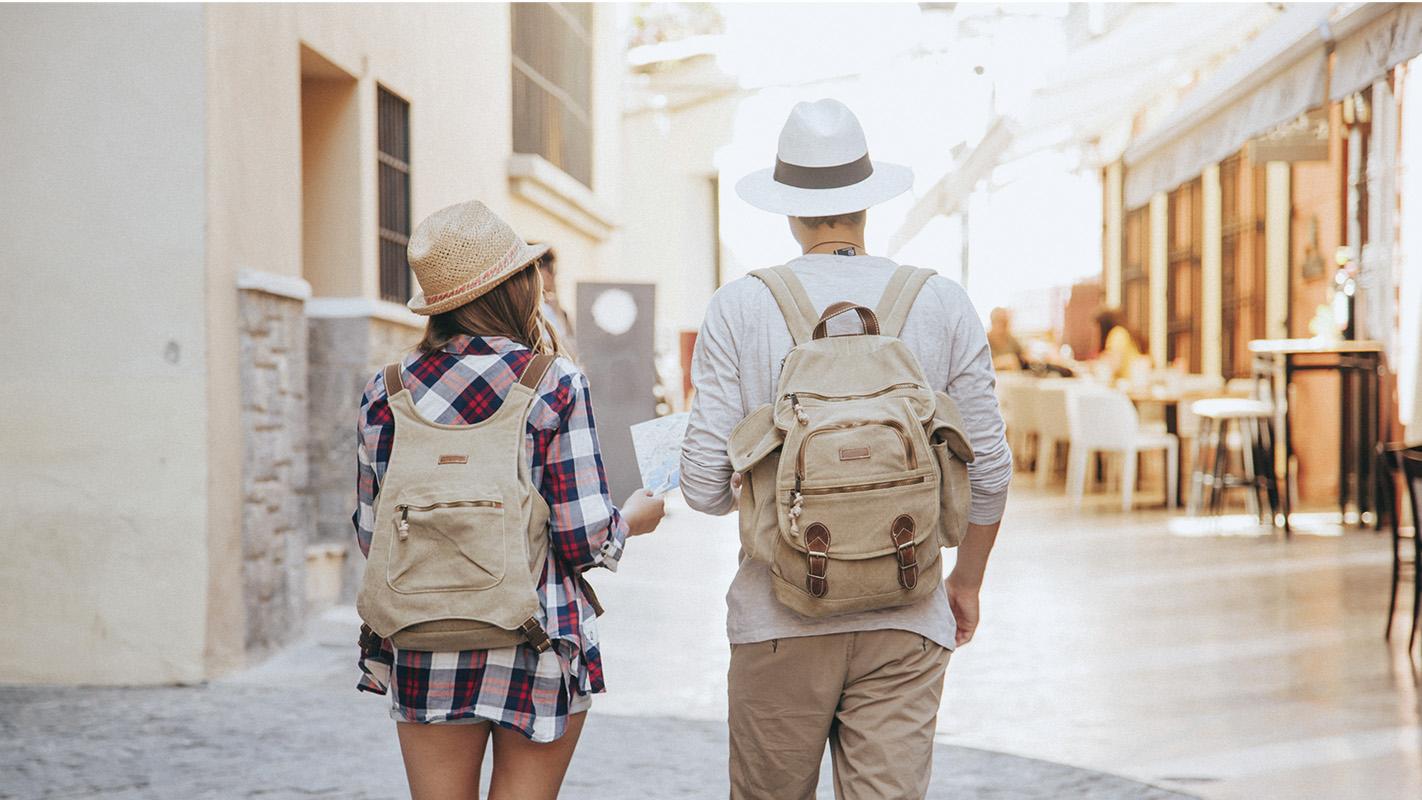 This could be the part of the presentation where you can introduce yourself, write your email…
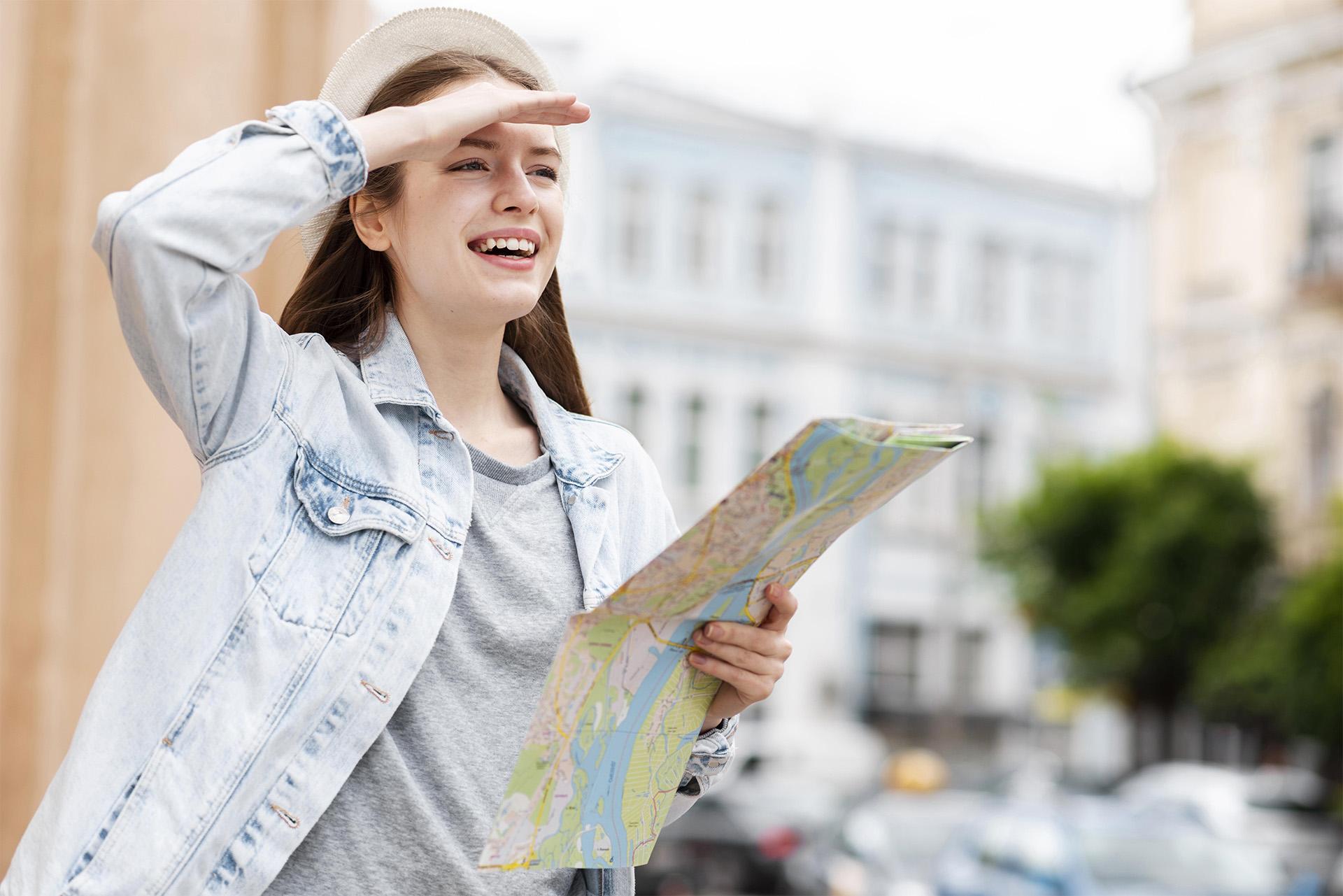 Here you can talk a bit about the topic. For example, you can say that Mercury is the smallest planet in the Solar System
ABOUT US
01 COMPANY
03 DATES
Here you could describe the topic of the section
Here you could describe the topic of the section
02 PRESENTATION
04 ANALYSIS
Here you could describe the topic of the section
Here you could describe the topic of the section
“This is a quote, words full of wisdom that someone important said and can make the reader get inspired.”
—Someone Famous
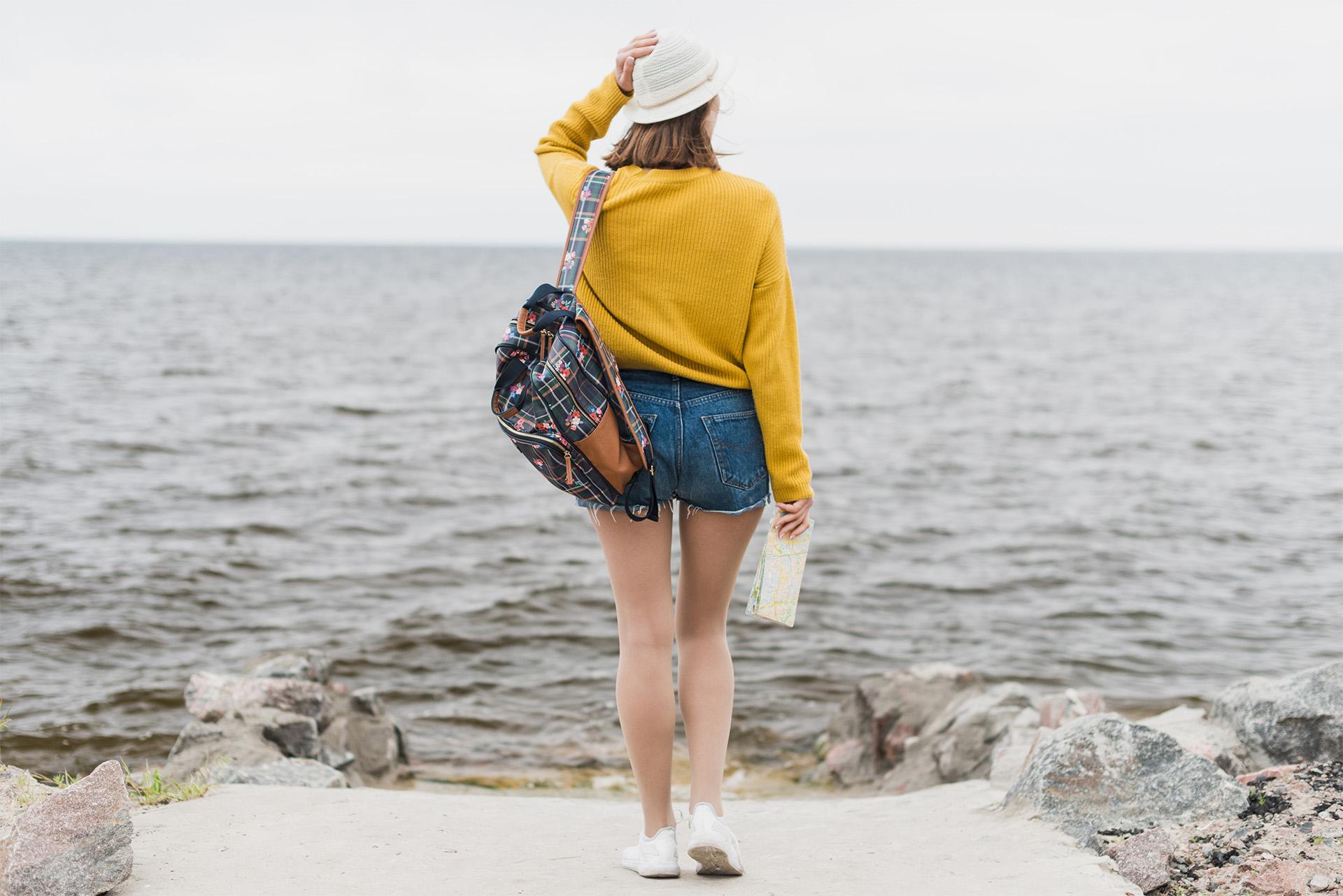 OUR STORY
Mercury is the closest planet to the Sun and the smallest one in the Solar System—it’s a bit larger than the Moon
01 COMPANY
You can enter a subtitle here if you need it
SERVICES
Mars
Jupiter
It’s a gas giant and the biggest planet
Mars is actually a cold place
Venus
Mercury
Venus has a beautiful name
Mercury is the smallest planet
AWESOME WORDS
MAYBE YOU NEED
TO DIVIDE THE
CONTENT
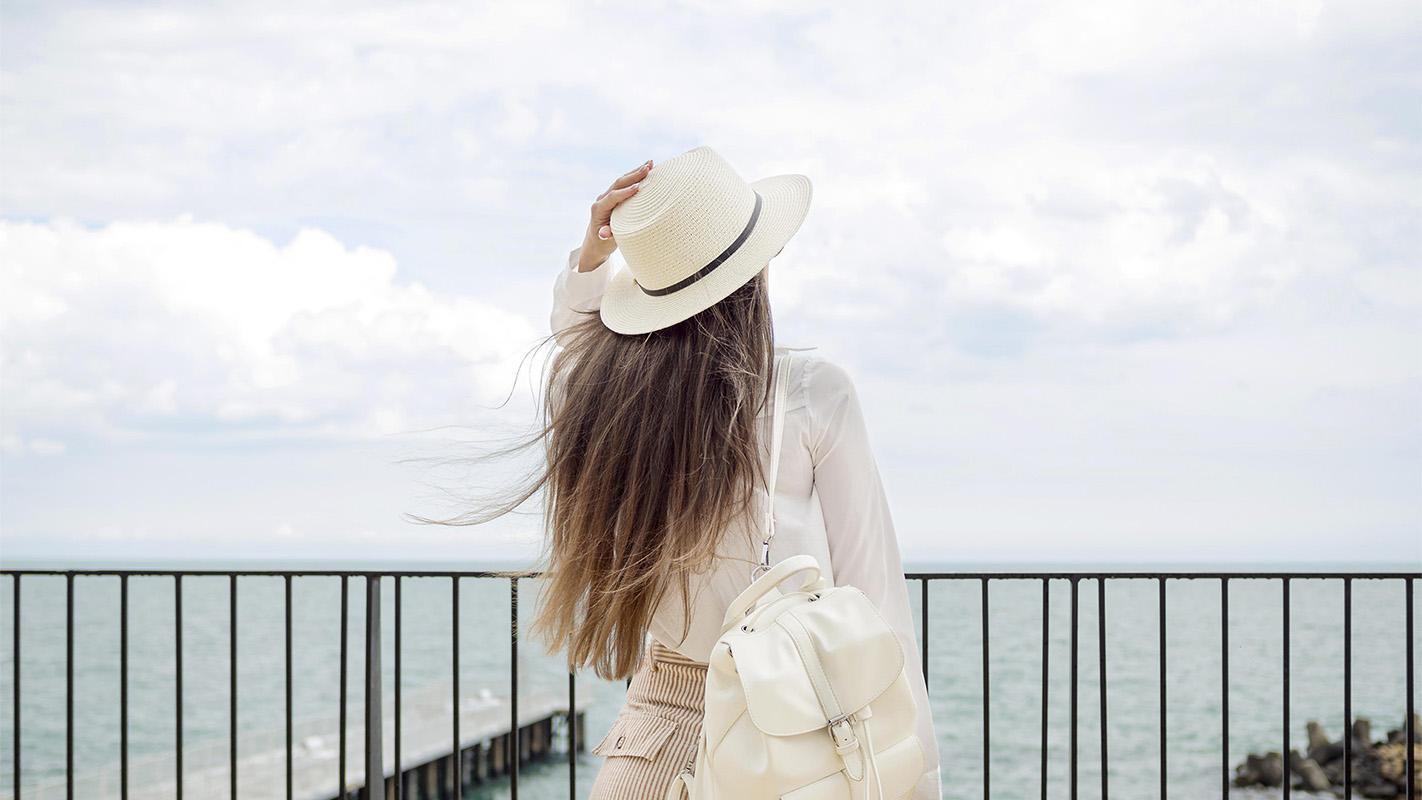 Mercury
Venus
Mercury is the closest planet to the Sun and the smallest one in the Solar System
Venus has a beautiful name and is the second planet from the Sun. It’s terribly hot
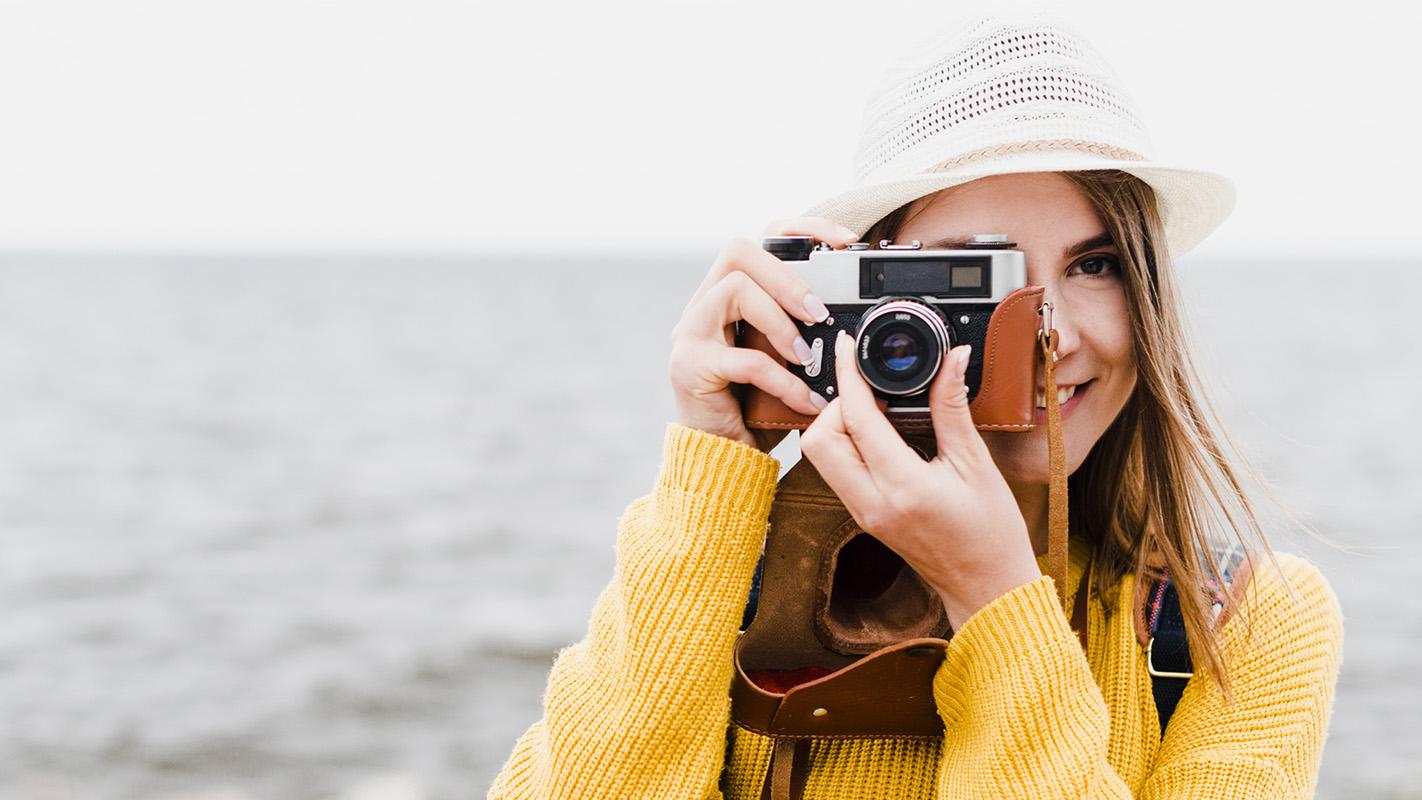 YOU COULD USE THREE COLUMNS, WHY NOT?
Mars
Jupiter
Venus
Mars is actually a cold place. It’s full of iron oxide dust
It’s a gas giant and the biggest planet in the Solar System
Venus has a beautiful name and is the second planet
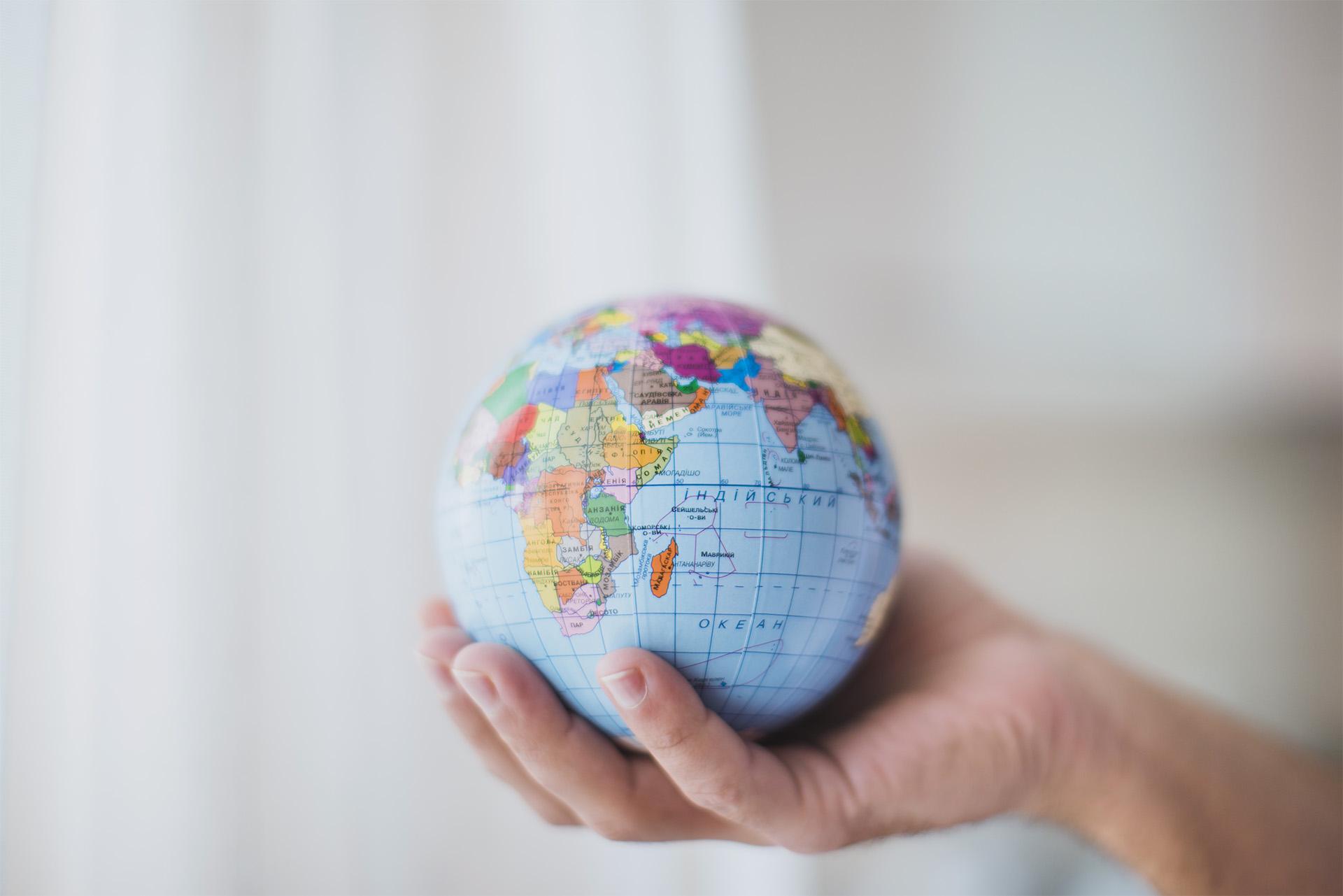 A PICTURE ALWAYS REINFORCES THE CONCEPT
Images reveal large amounts of data, so remember: use an image instead of long texts
A PICTURE IS WORTH A
THOUSAND WORDS
THIS IS A MAP
Venus has a beautiful
name
Mars is actually a cold place
Mercury is the smallest
planet
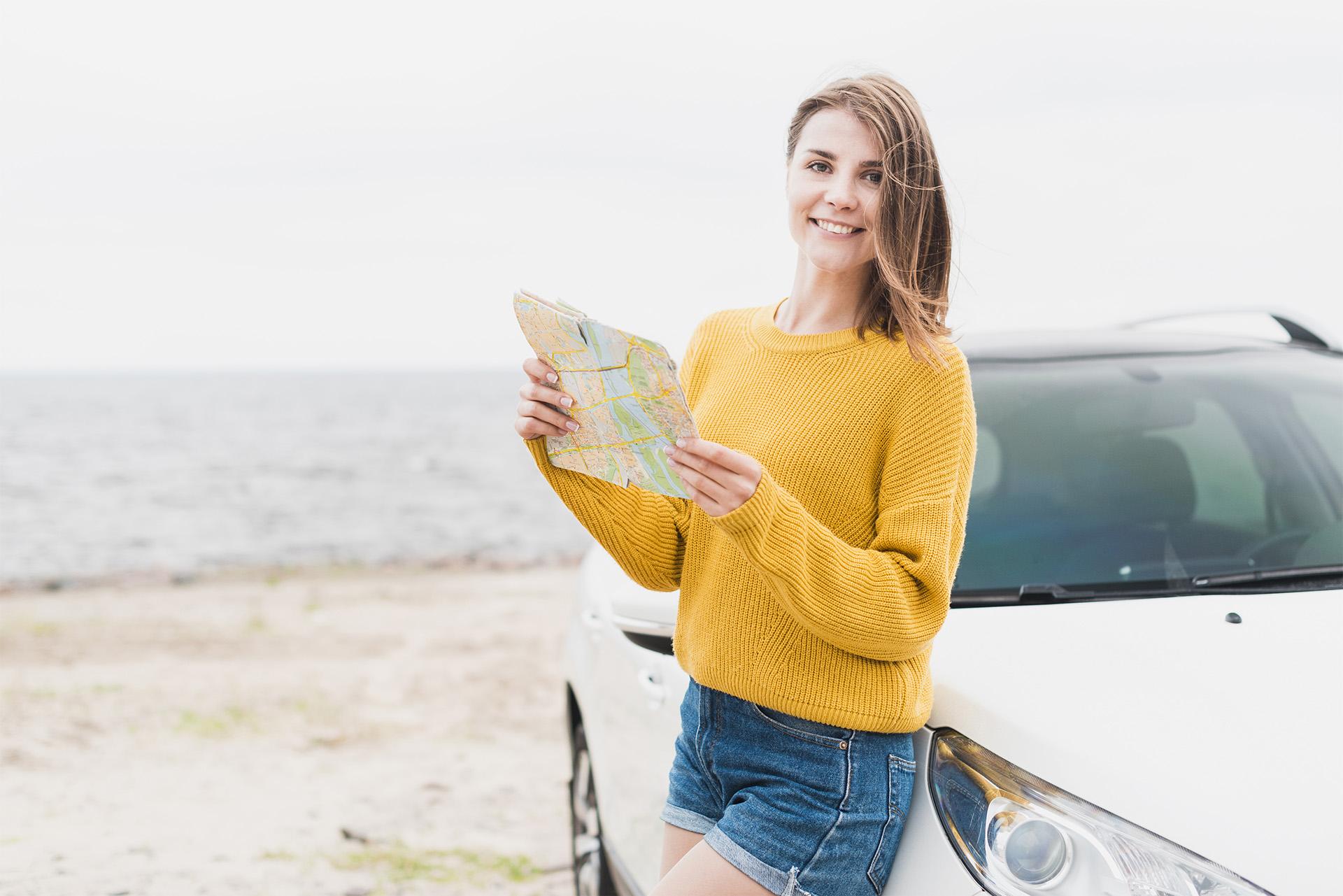 YOU COULD USE ONE COLUMN, WHY NOT?
Mars
Despite being red, Mars is actually a cold place. It’s full of iron oxide dust
USE A GRAPH TO DISPLAY YOUR DATA
Venus
Mercury
Saturn
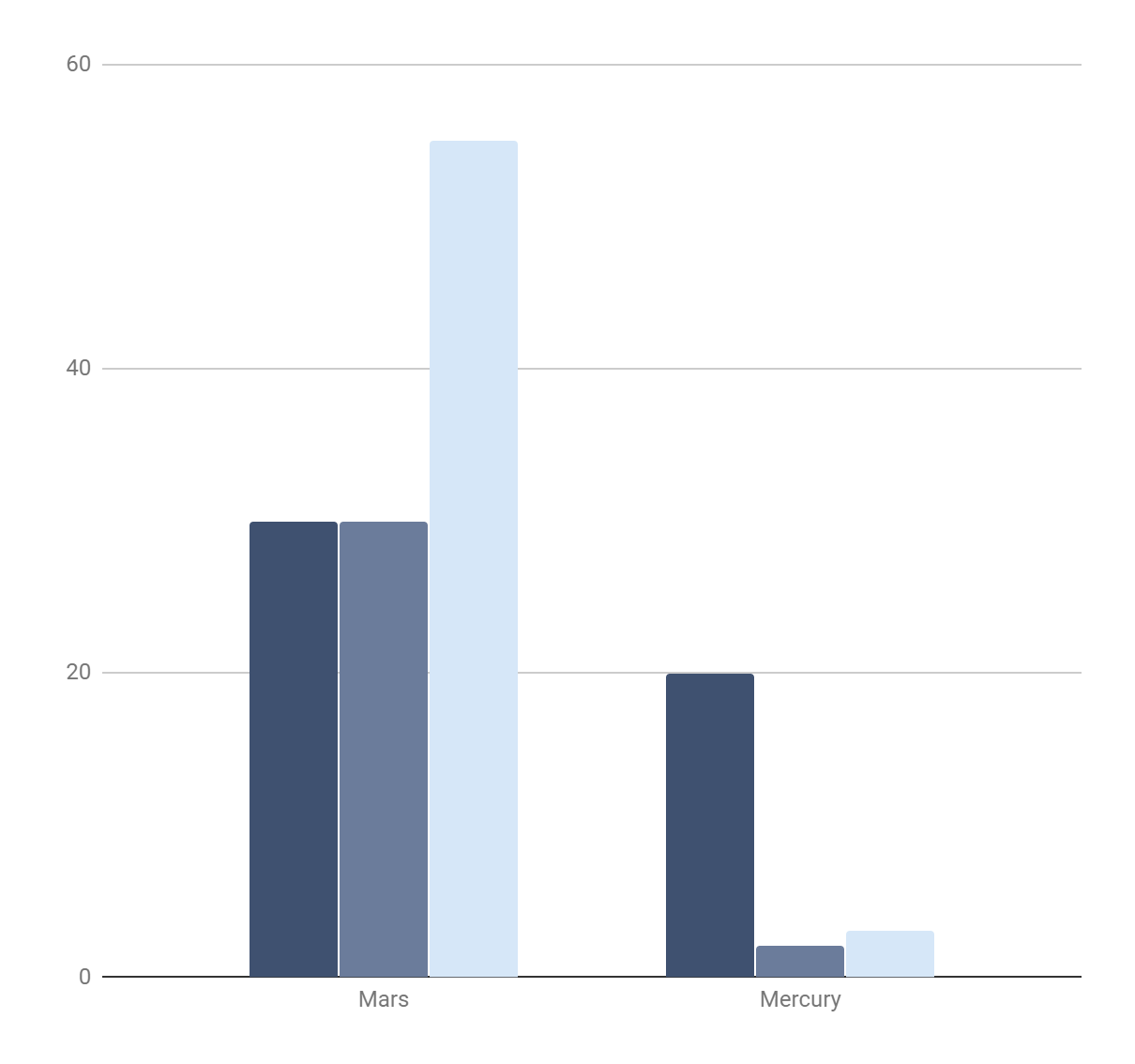 Mars
Despite being red, Mars is actually a cold place
Mercury
Mercury is the closest planet to the Sun
To modify this graph, click on it, follow the link, change the data and paste the new graph here
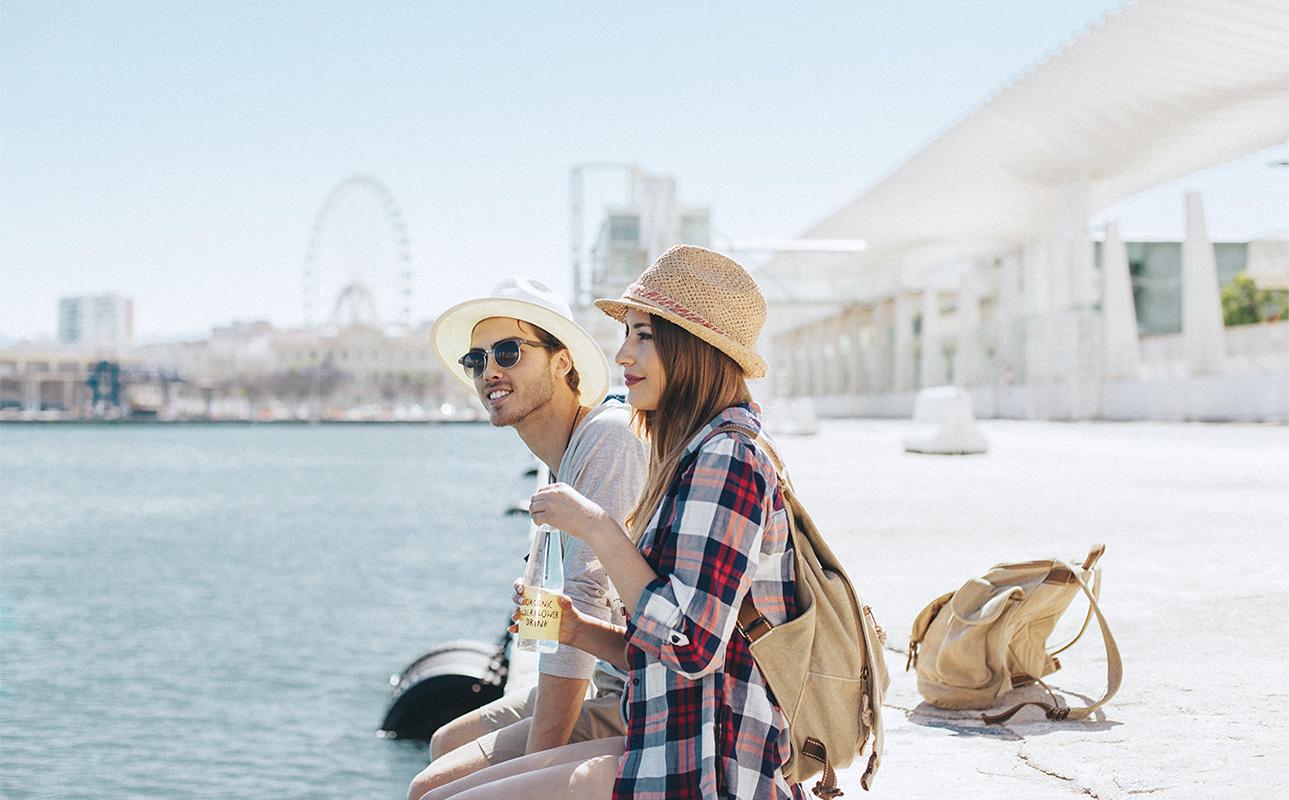 YOU COULD USE FOUR COLUMNS
Mars
Jupiter
Mercury
Neptune
Despite being red, Mars is actually a cold place
Jupiter is the biggest planet in the Solar System
Mercury is the smallest one in the Solar System
Neptune is the farthest planet from the Sun
SOMETIMES, REVIEWING CONCEPTS
IS A GOOD IDEA
Mars
Jupiter
Saturn
It’s a cold place full of iron oxide dust
It’s the biggest planet of them all
Yes, this is the ringed one. It’s a gas giant
Neptune
Venus
Mercury
It’s the farthest planet from the Sun
It’s the second planet from the Sun
It’s the smallest one in the Solar System
02 SECTION
You can enter a subtitle here if you need it
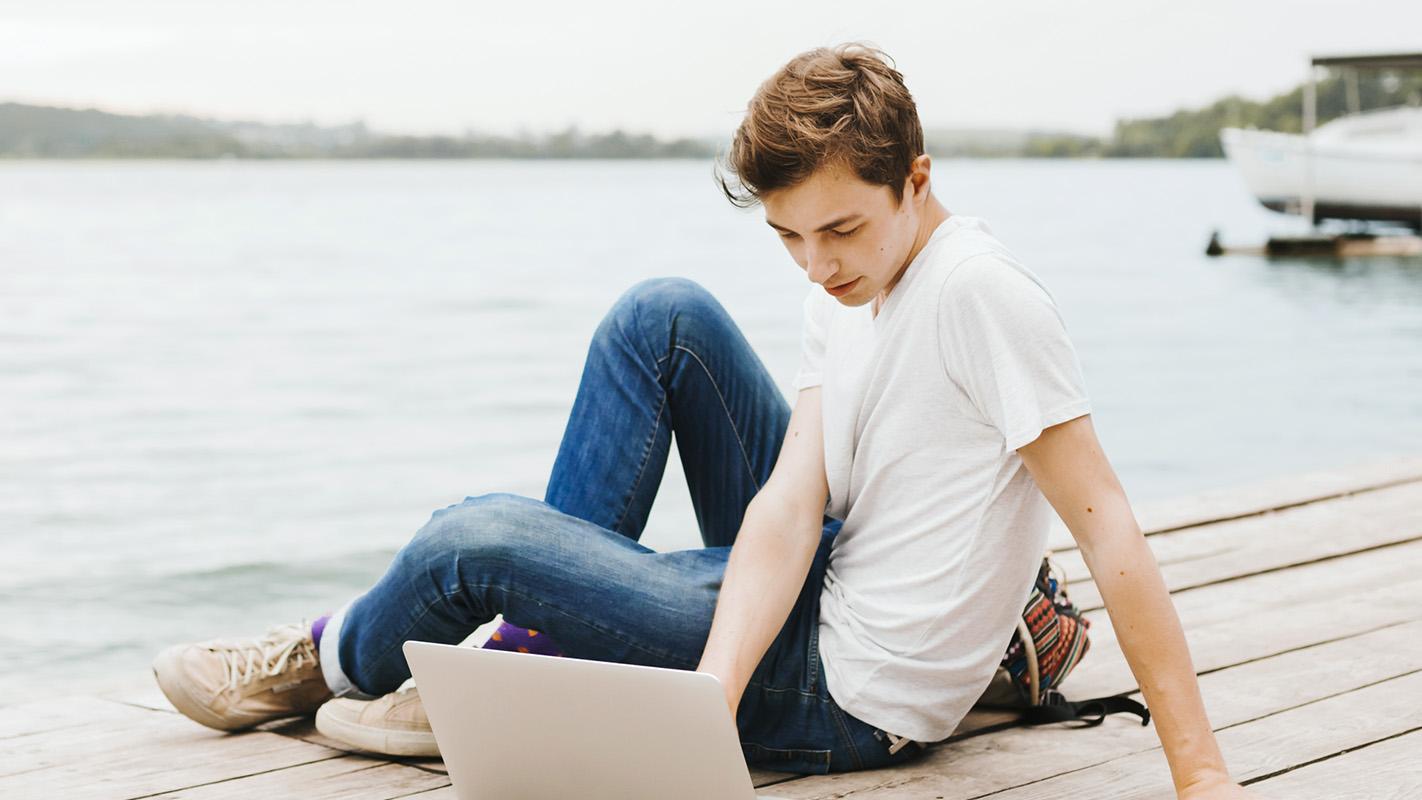 HOW ABOUT THE PERCENTAGES?
50%
Jupiter
60%
Saturn
Mars
80%
100%
Mercury
HOW ABOUT OTHER PERCENTAGES?
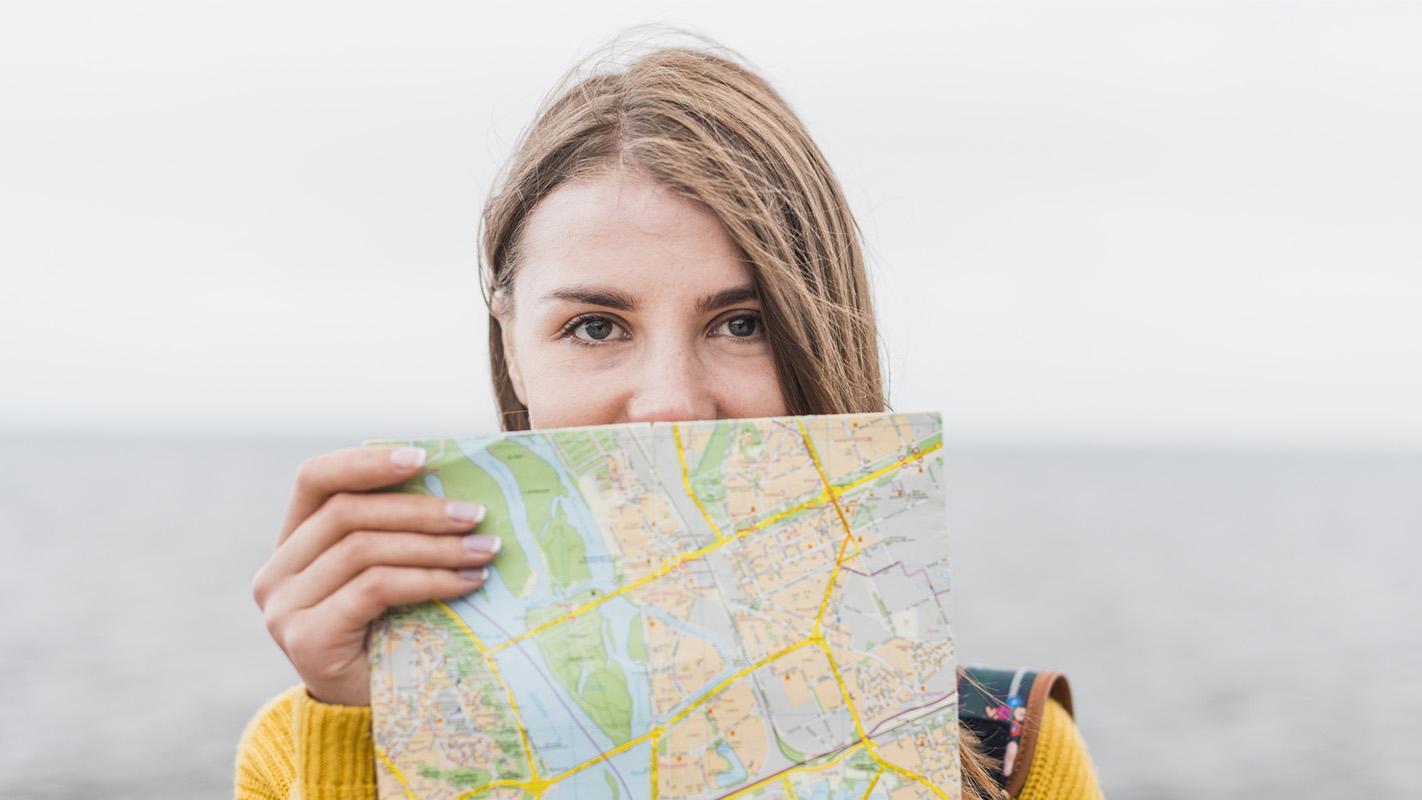 Mars
Saturn
60%
Neptune
Jupiter
30%
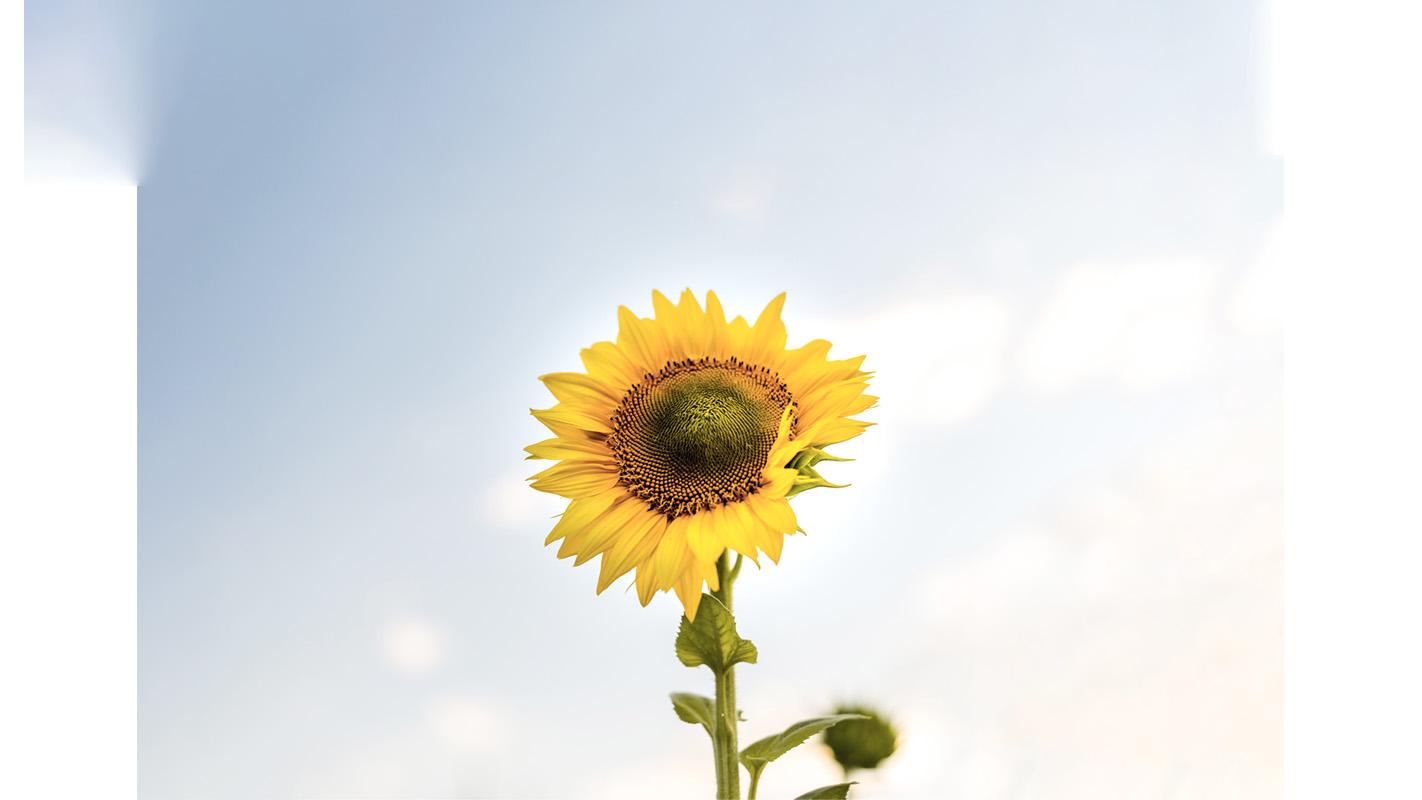 INFOGRAPHICS MAKE YOUR IDEA
UNDERSTANDABLE
Mars is actually a cold place
Venus has a beautiful
name
Jupiter is the biggest planet
Mercury is the smallest
planet
AND THE SAME GOES
FOR TABLES
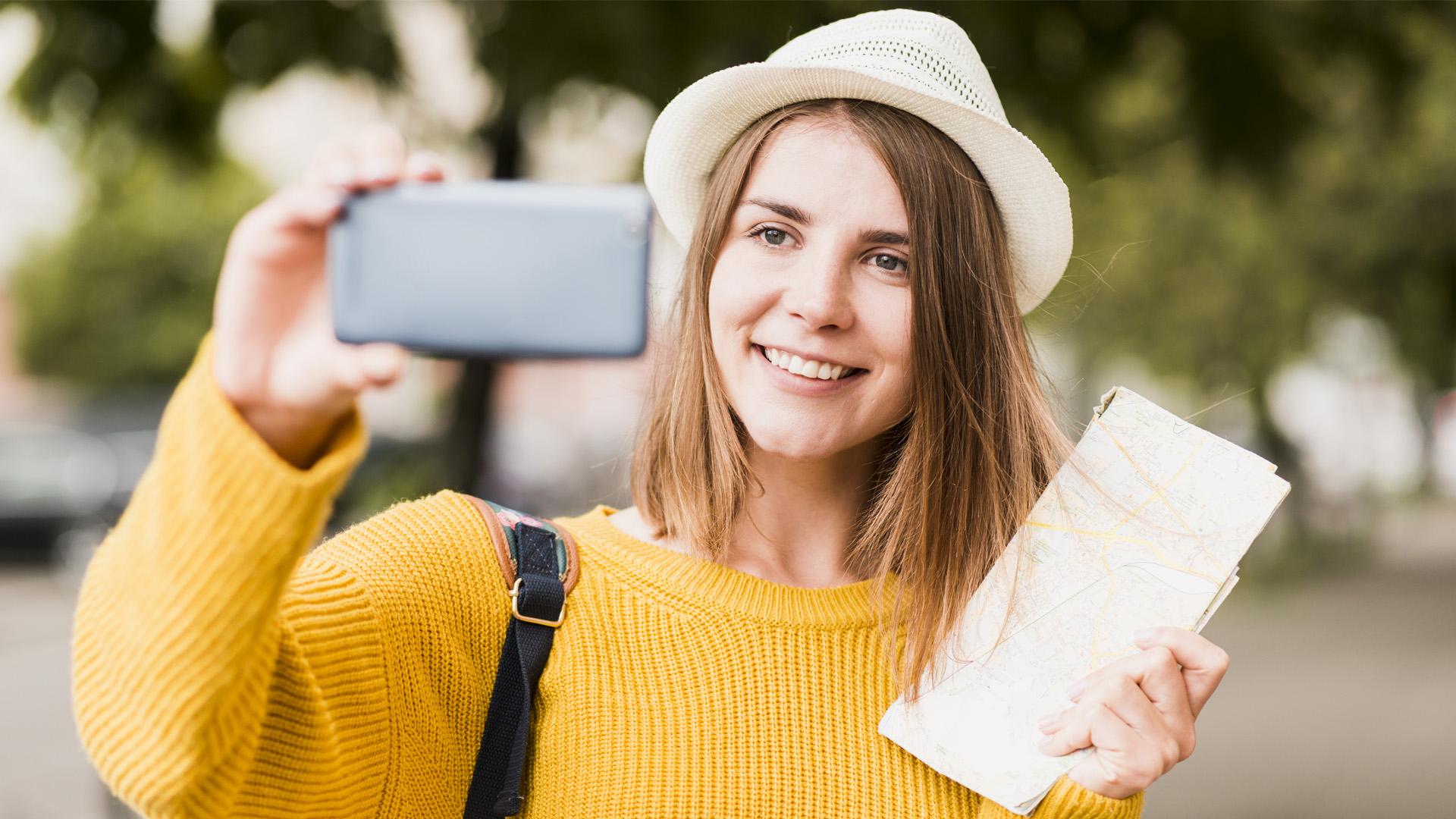 A TIMELINE ALWAYS
WORKS WELL
4
1
2
3
Mercury
Mars
Jupiter
Neptune
Neptune is the farthest
Mercury is small
Mars is a cold place
Jupiter is the biggest
A TIMELINE ALWAYS
WORKS FINE
We live on Earth
Neptune is the farthest
Mars is a cold place
Venus is very hot
Jupiter is the biggest
03 DATES
You can enter a subtitle here if you need it
4,498,300,000
Big numbers catch your audience’s attention
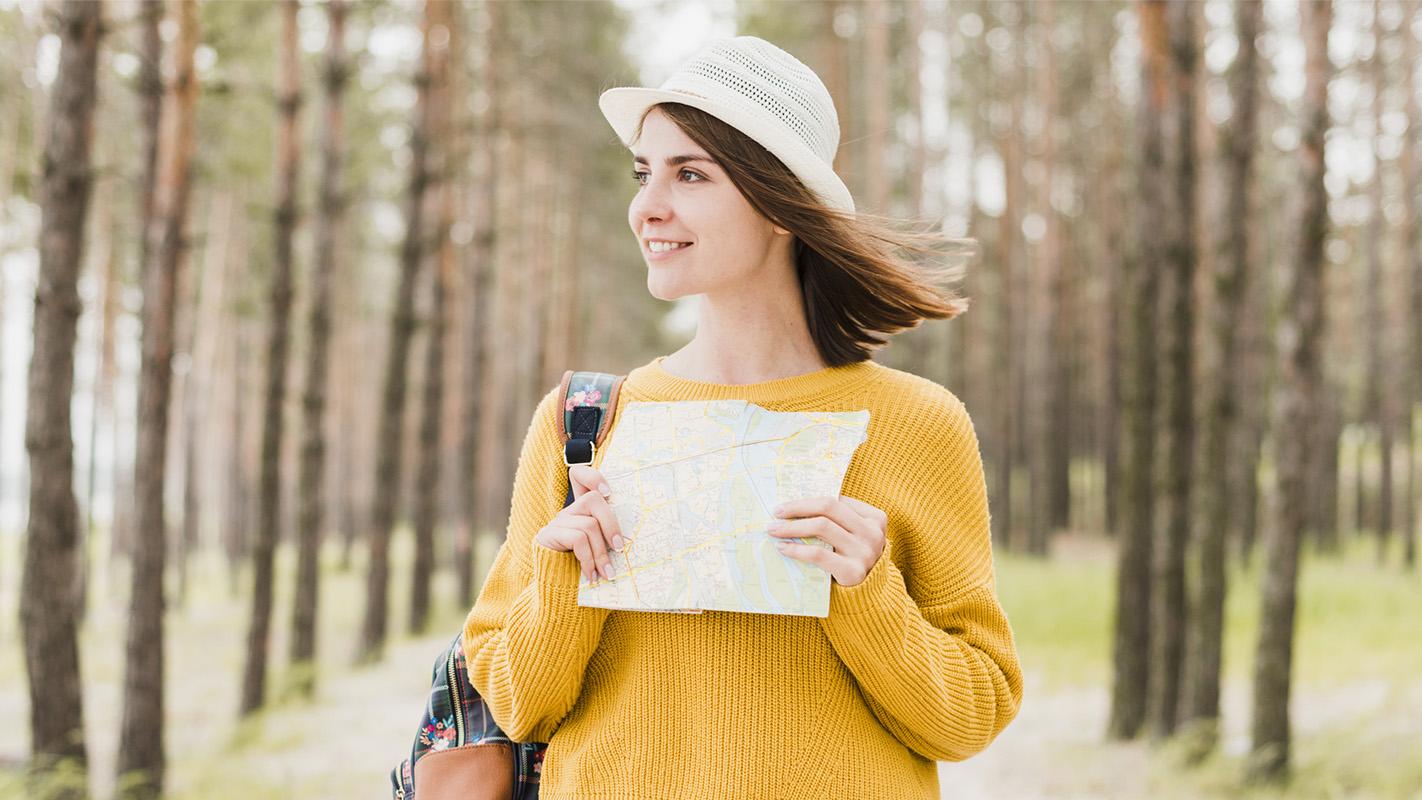 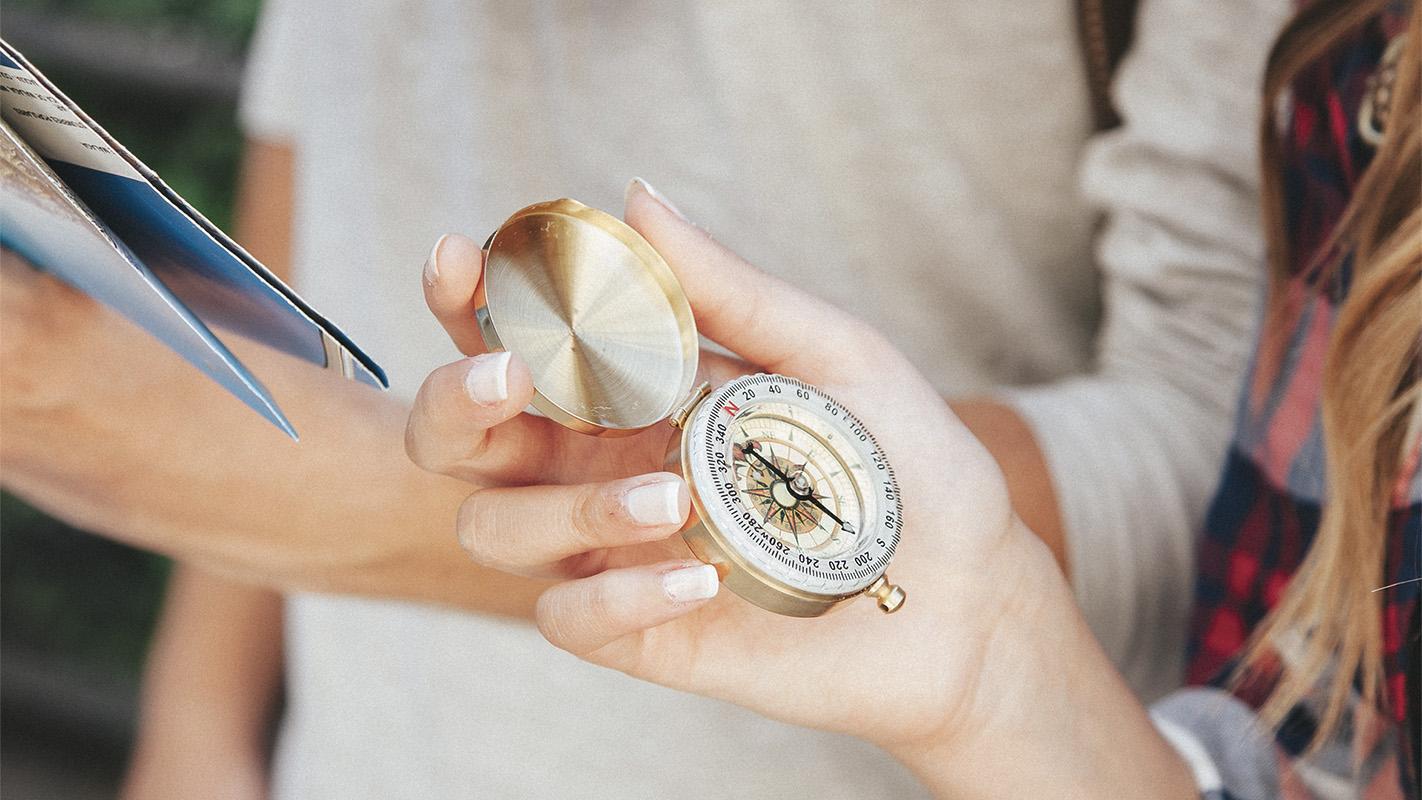 333,000.00
Earths is the Sun’s mass
24h 37m 23s
Is Jupiter’s rotation period
386,000 km
Distance from the Moon
04 ANALYSIS
You can enter a subtitle here if you need it
MULTIMEDIA CONTENT
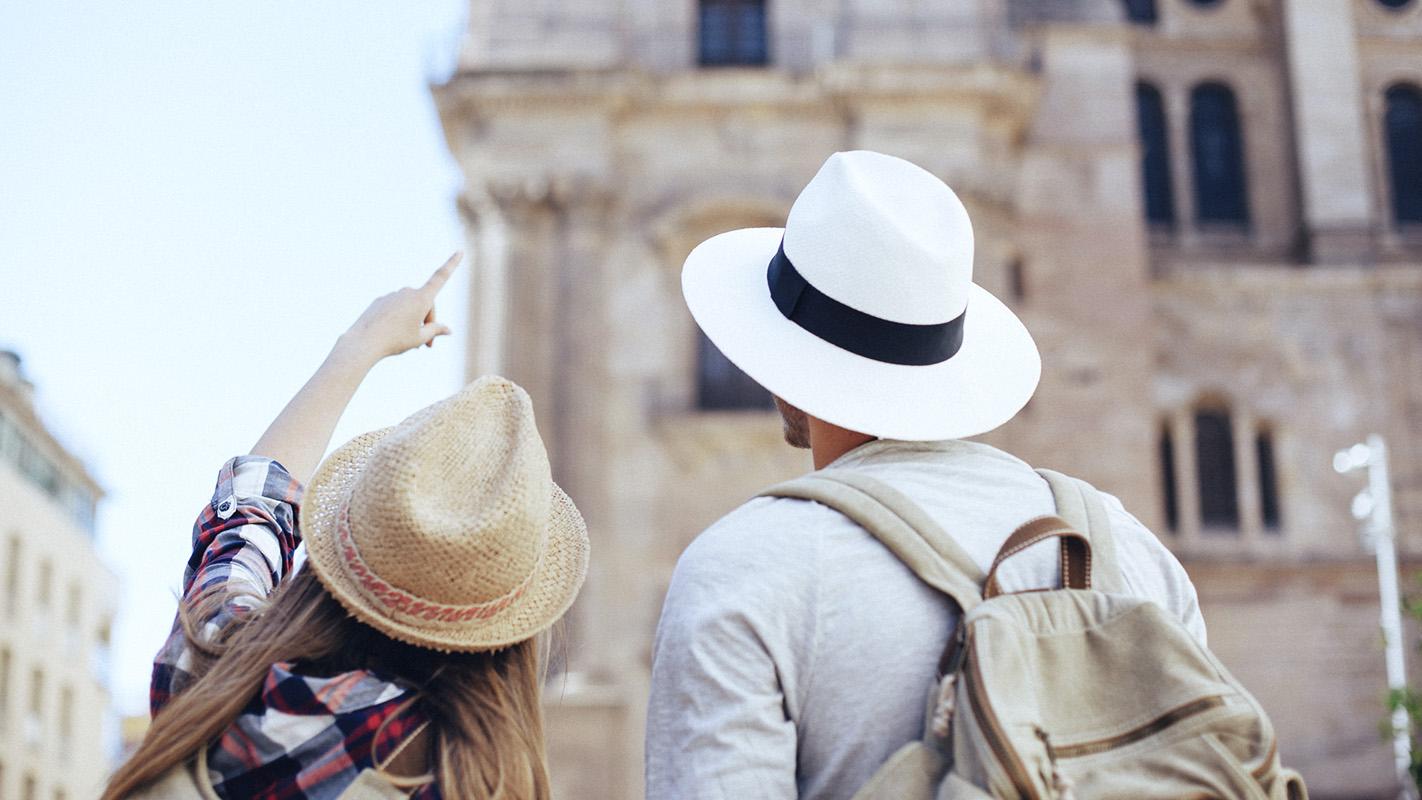 Jupiter
Despite being red, Mars is actually a cold place. It’s full of iron oxide dust
OUR TEAM
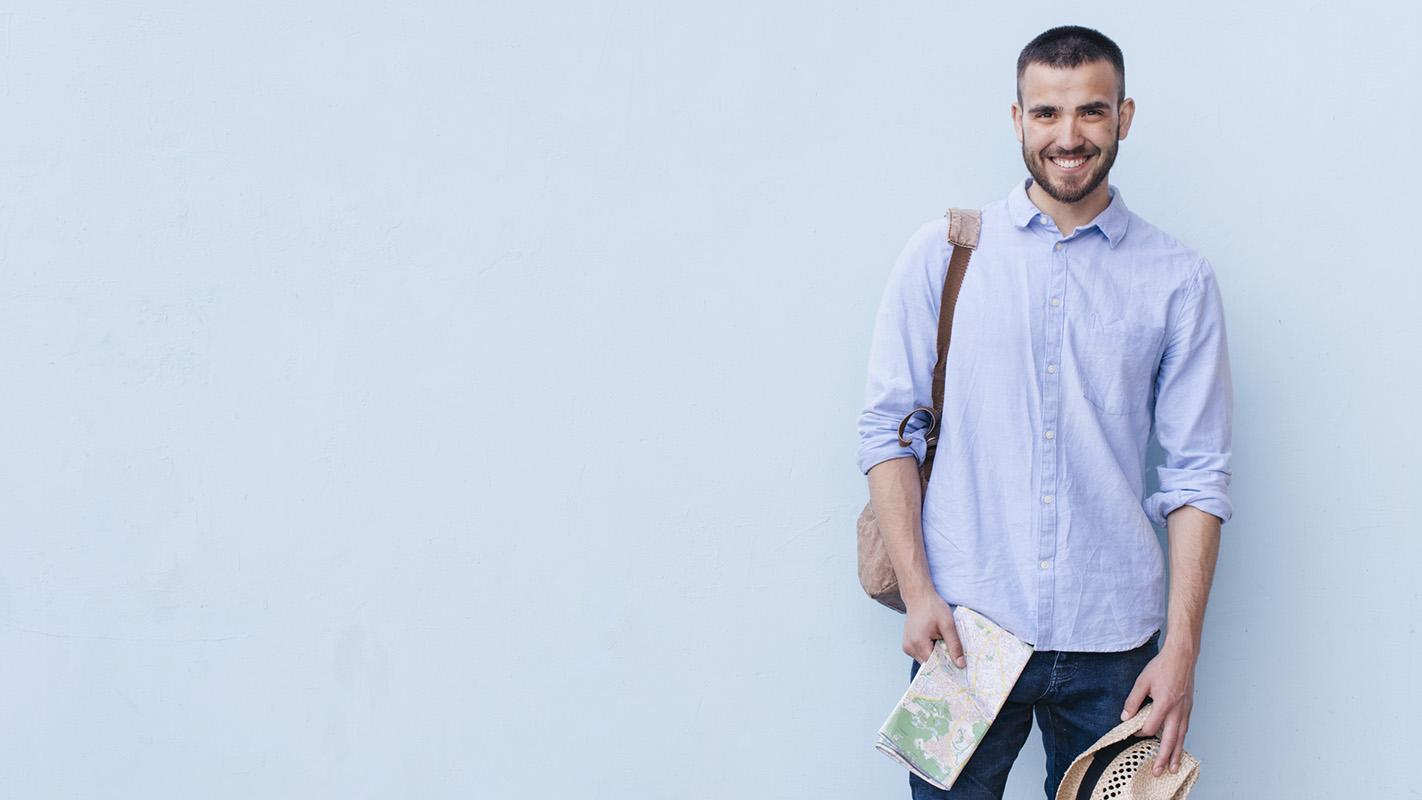 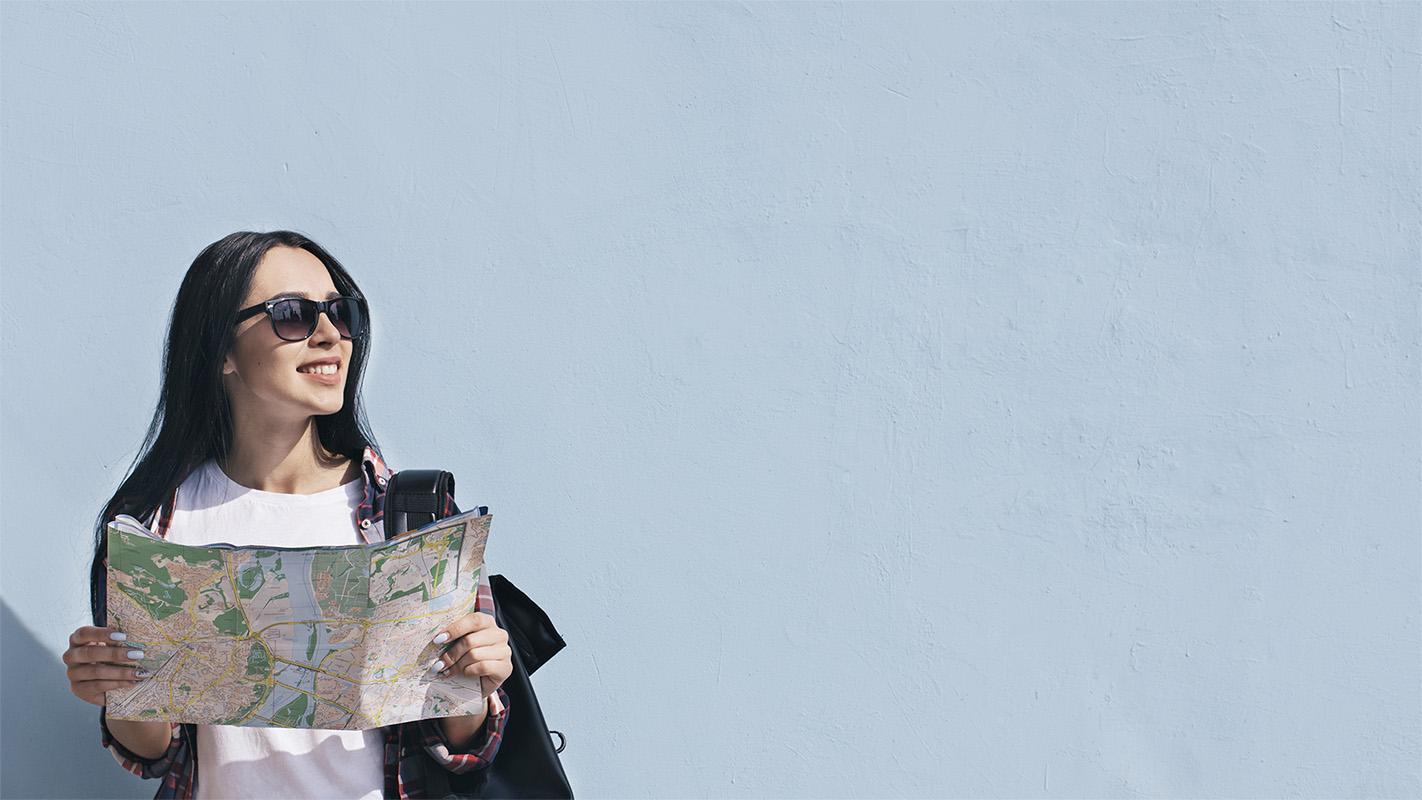 John Doe
Helena James
You can replace the image on the screen with your own one
You can replace the image on the screen with your own one
OUR TEAM
John Doe
Helena James
Sarah Patterson
Despite being red, Mars is actually a cold place
Venus has a beautiful name, but it’s terribly hot
Neptune is the farthest planet from the Sun
DESKTOP
SOFTWARE
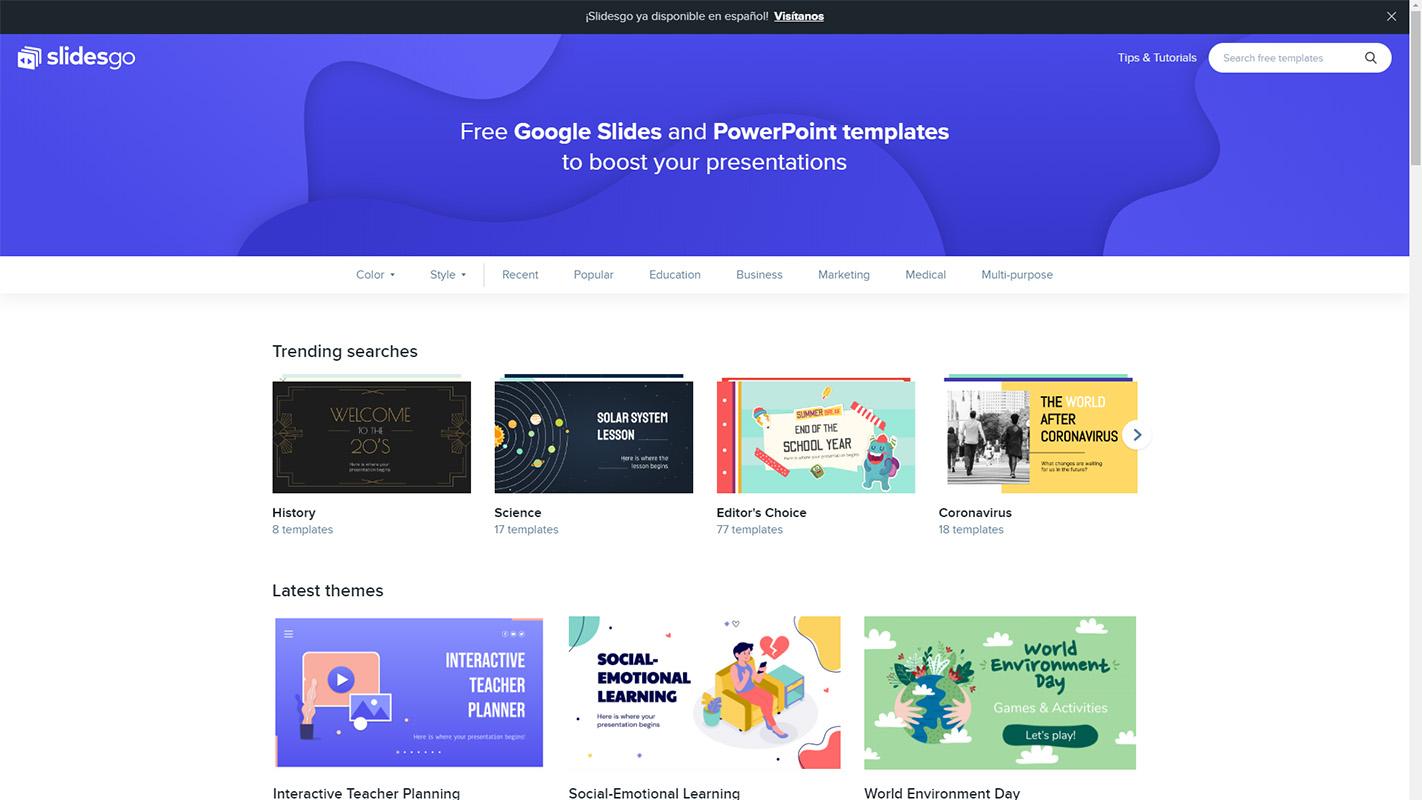 Mars
You can replace the image on the screen with your own work. Just delete this one, add yours and center it properly
TABLET
APP
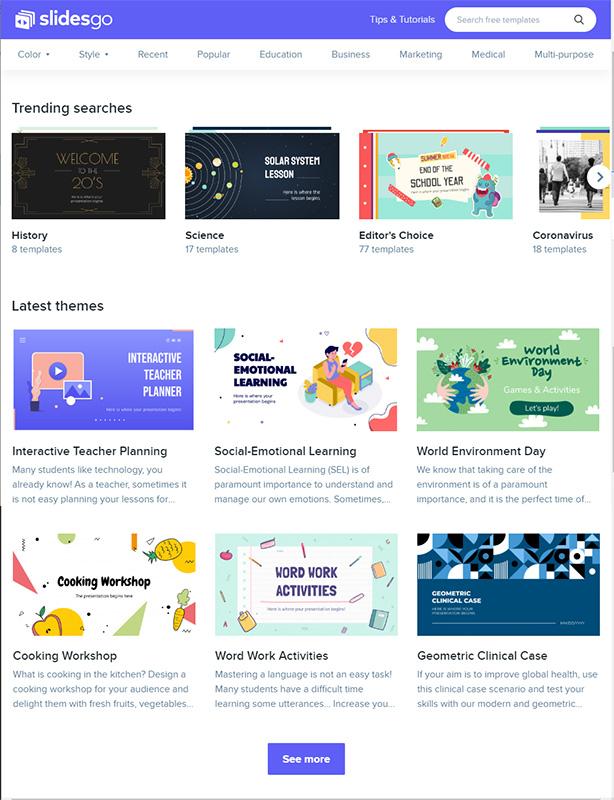 Venus
You can replace the image on the screen with your own work. Just delete this one, add yours and center it properly
MOBILE
WEB
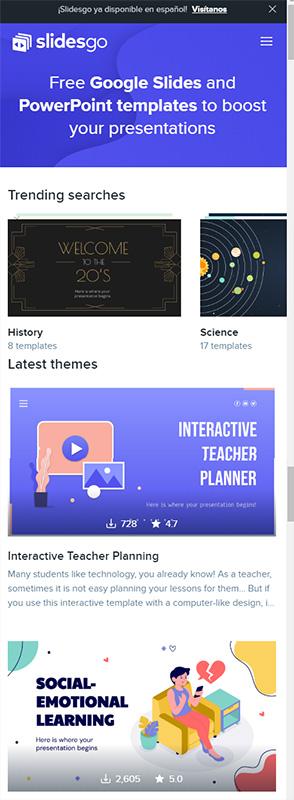 Jupiter
You can replace the image on the screen with your own work. Just delete this one, add yours and center it properly
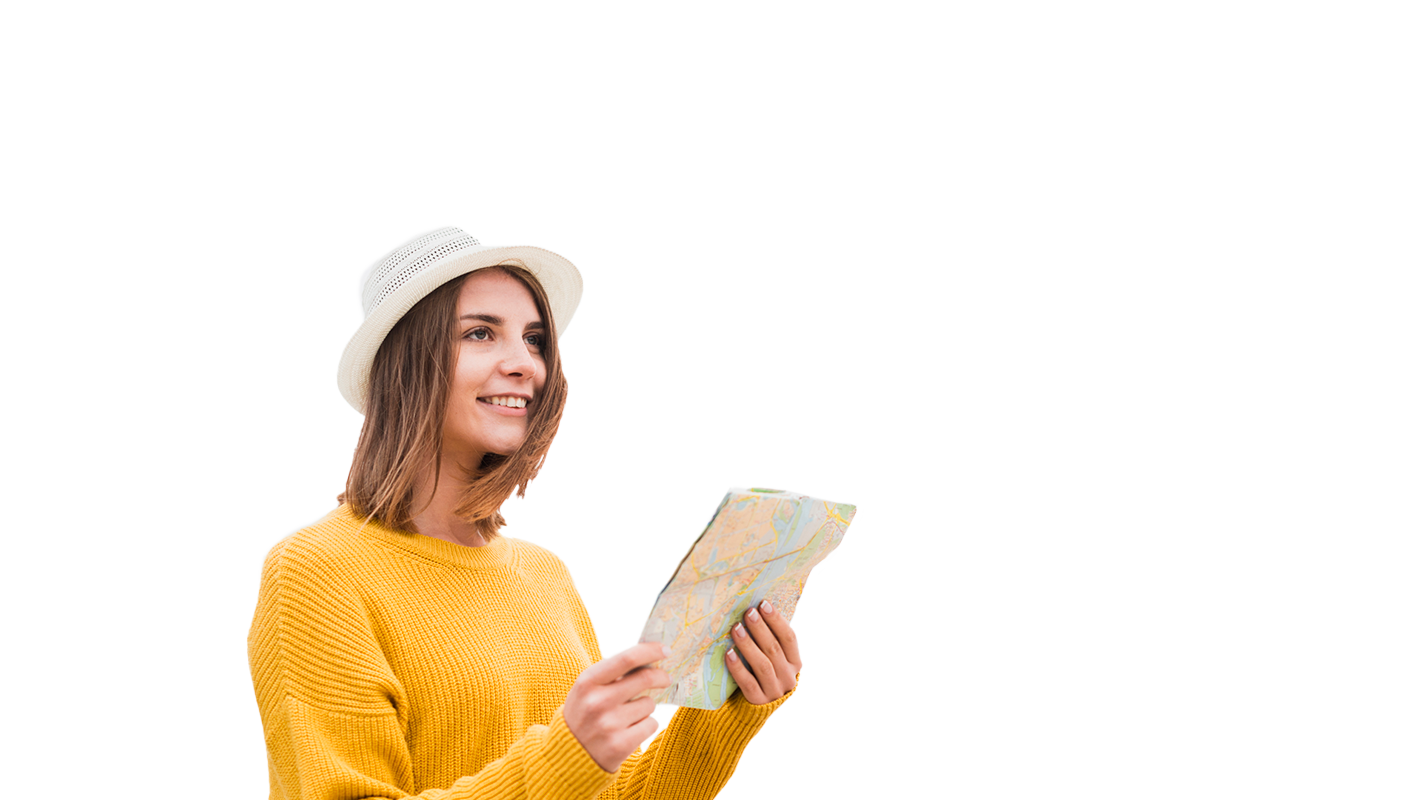 Thanks!
Do you have any questions?
addyouremail@freepik.com+91 620 421 838yourcompany.com
PLEASE KEEP THIS SLIDE FOR ATTRIBUTION
ALTERNATIVERESOURCES
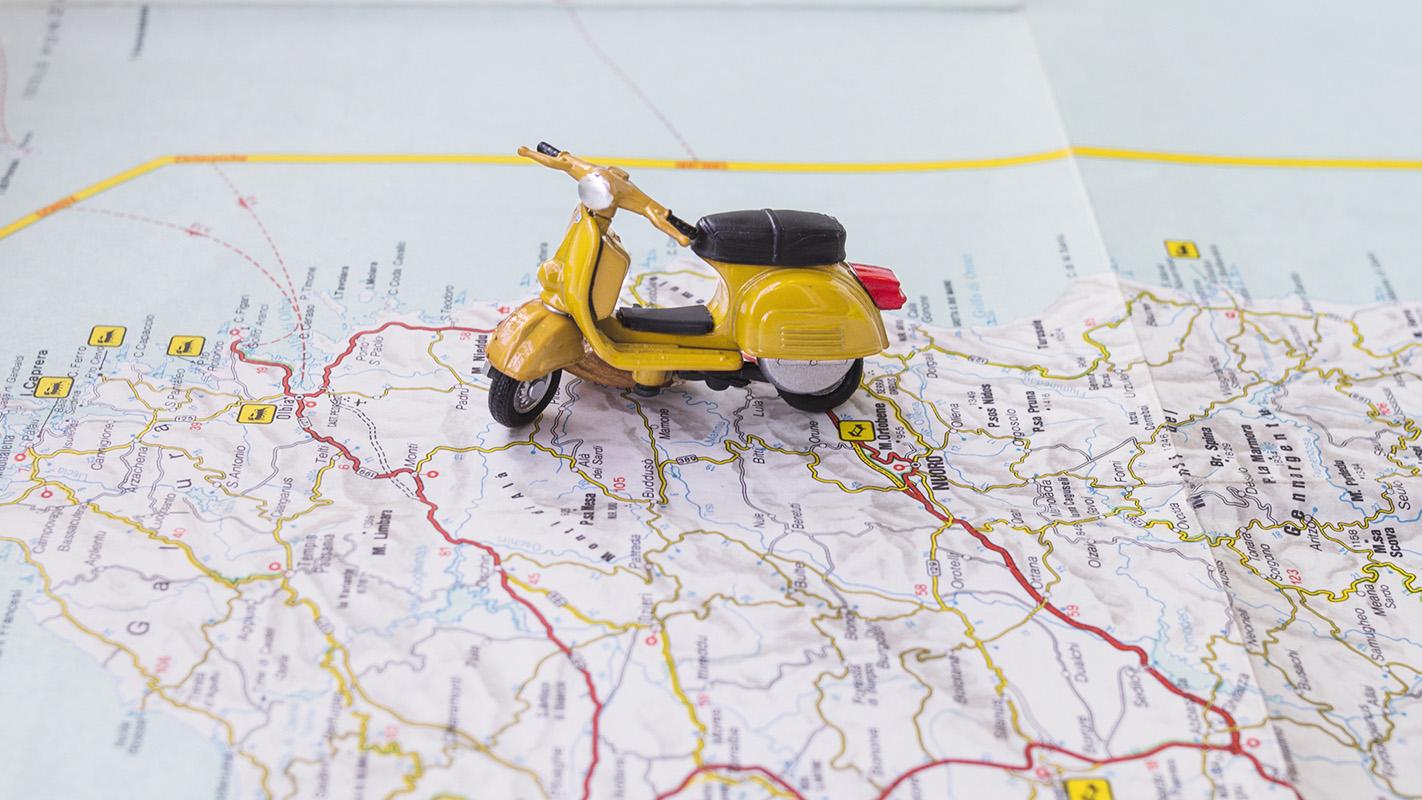 Photos
Traveling woman hitchhiking sitting
Traveler holding phone
Traveler taking selfie
Travelers searching map
Tourist woman pointing paper
Lovely traveler checking her phone
Paper plane globe
Hand protecting globe
Couple vacation city
Couple travelers pointing directions
Happy travelers-with map
Student using world globe
Solo-travelling-woman
RESOURCES
Photos
Landscape lake surrounded
Field sunflowers plants
Farm field landscape
Modern road surrounded
Beautiful single sun
Smiley-travelling-woman-taking-selfie
Peaceful tropical rainforest
Woman checking map
High-angle-view-mountain
Toy motorcycle map
Traveling woman road
Traveler beach
Traveling-woman-holding-map
Travelers hand with compass 
Traveler using smartphone
Traveler taking a photo
Traveling woman taking her backpack out
Traveler looking away
Traveler facing sea
Tourist city
RESOURCES
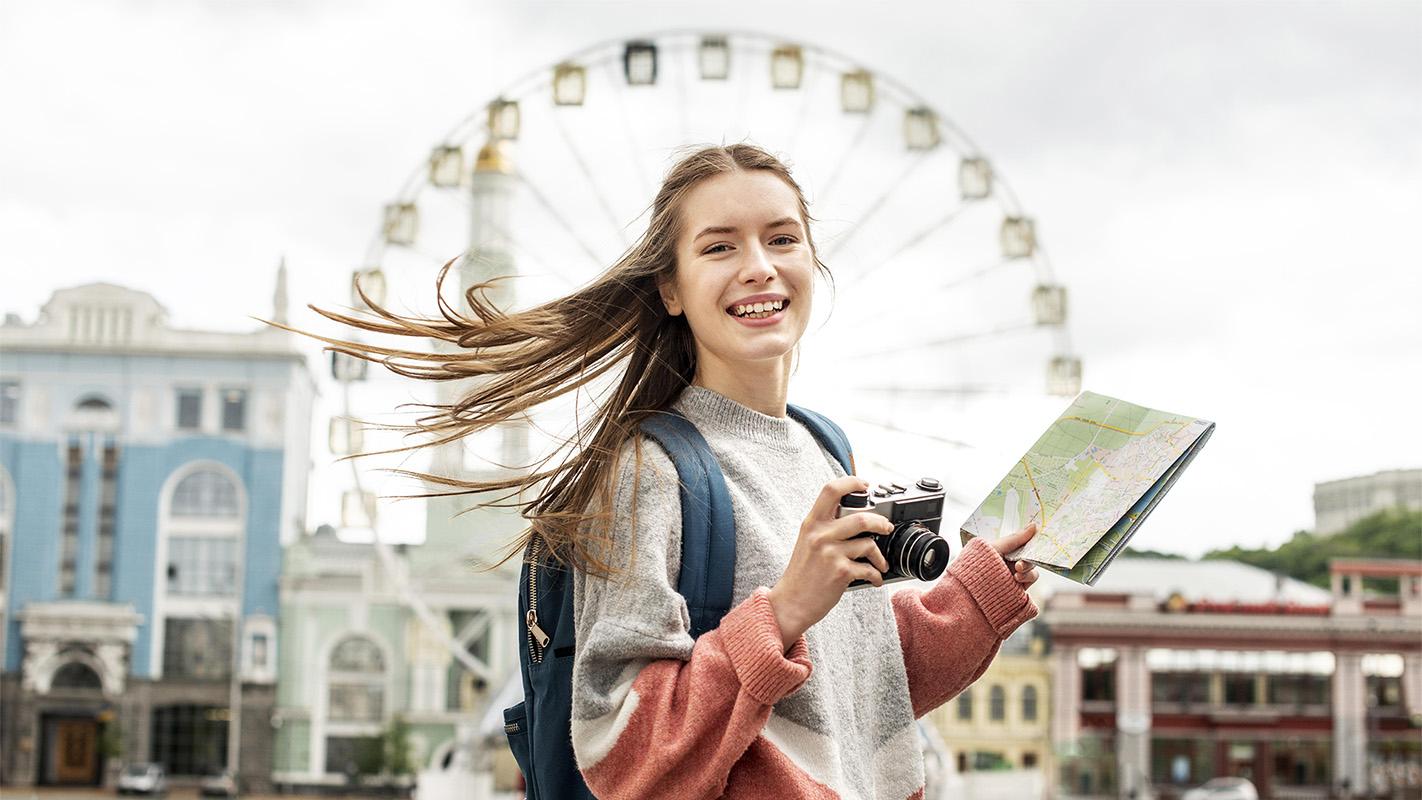 Photos
Traveling woman holding map facing camera
Camel desert land  
Couple tourists coast
Couple visiting city
Close up hand holding small globe
Young tourists discovering city
Young man working
Vectors
Responsive web design electronic devices
Youtube player with flat design
Instructions for use
In order to use this template, you must credit Slidesgo by keeping the Thanks slide.
You are allowed to:
- Modify this template.
- Use it for both personal and commercial projects.
You are not allowed to:
- Sublicense, sell or rent any of Slidesgo Content (or a modified version of Slidesgo Content).
- Distribute Slidesgo Content unless it has been expressly authorized by Slidesgo.
- Include Slidesgo Content in an online or offline database or file.
- Offer Slidesgo templates (or modified versions of Slidesgo templates) for download.
- Acquire the copyright of Slidesgo Content.
For more information about editing slides, please read our FAQs or visit Slidesgo School:
https://slidesgo.com/faqs and https://slidesgo.com/slidesgo-school
Fonts & colors used
This presentation has been made using the following fonts:
Montserrat
(https://fonts.google.com/specimen/Montserrat)
#ef7d4b
#3f5170
#7bc3aa
#d6e7f8
Stories by Freepik
Create your Story with our illustrated concepts. Choose the style you like the most, edit its colors, pick the background and layers you want to show and bring them to life with the animator panel! It will boost your presentation. Check out How it Works.
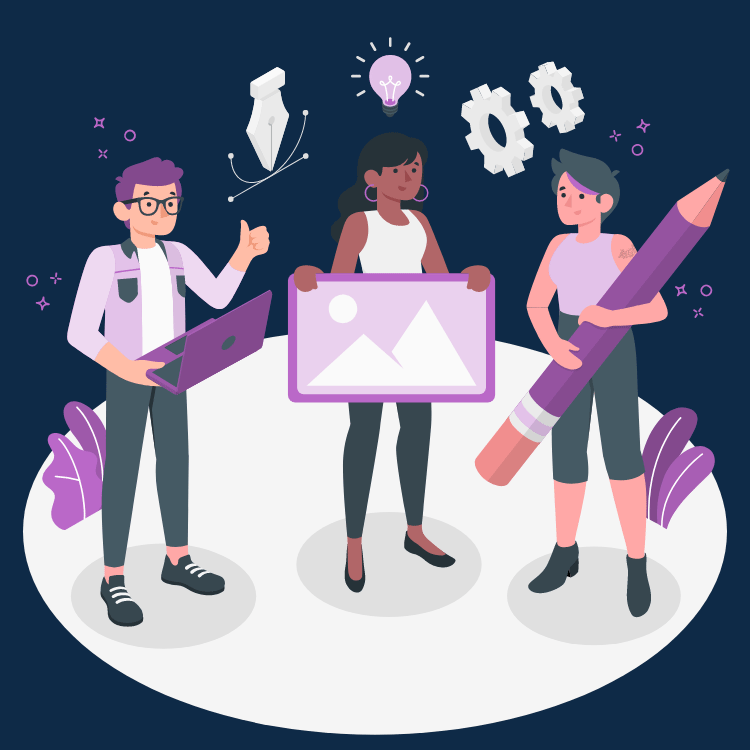 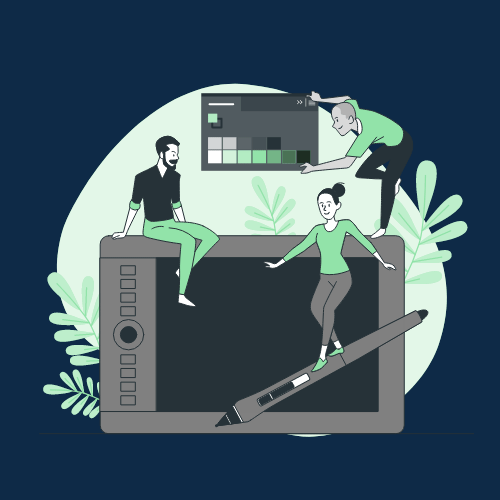 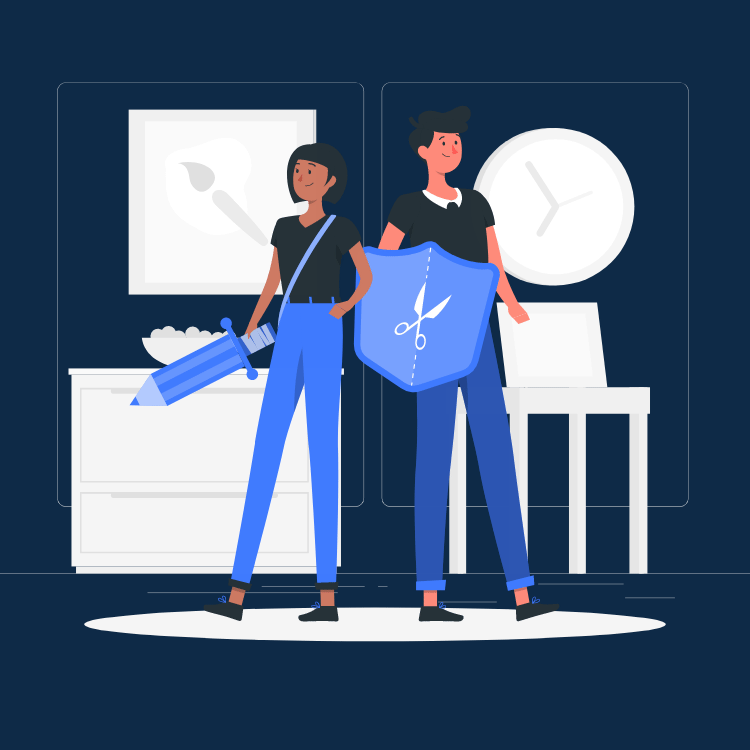 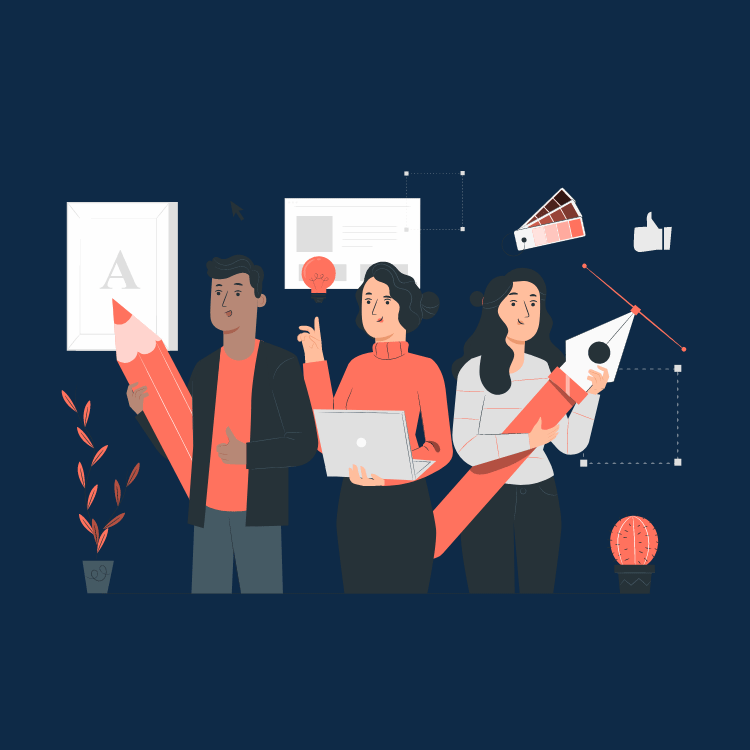 Pana
Amico
Bro
Rafiki
Use our editable graphic resources...
You can easily resize these resources without losing quality. To change the color, just ungroup the resource and click on the object you want to change. Then, click on the paint bucket and select the color you want. Group the resource again when you’re done. You can also look for more infographics on Slidesgo.
FEBRUARY
JANUARY
MARCH
APRIL
PHASE 1
Task 1
FEBRUARY
MARCH
APRIL
MAY
JUNE
JANUARY
Task 2
PHASE 1
Task 1
Task 2
PHASE 2
Task 1
Task 2
...and our sets of editable icons
You can resize these icons without losing quality.
You can change the stroke and fill color; just select the icon and click on the paint bucket/pen.
In Google Slides, you can also use Flaticon’s extension, allowing you to customize and add even more icons.
Educational Icons
Medical Icons
Business Icons
Teamwork Icons
Help & Support Icons
Avatar Icons
Creative Process Icons
Performing Arts Icons
Nature Icons
SEO & Marketing Icons
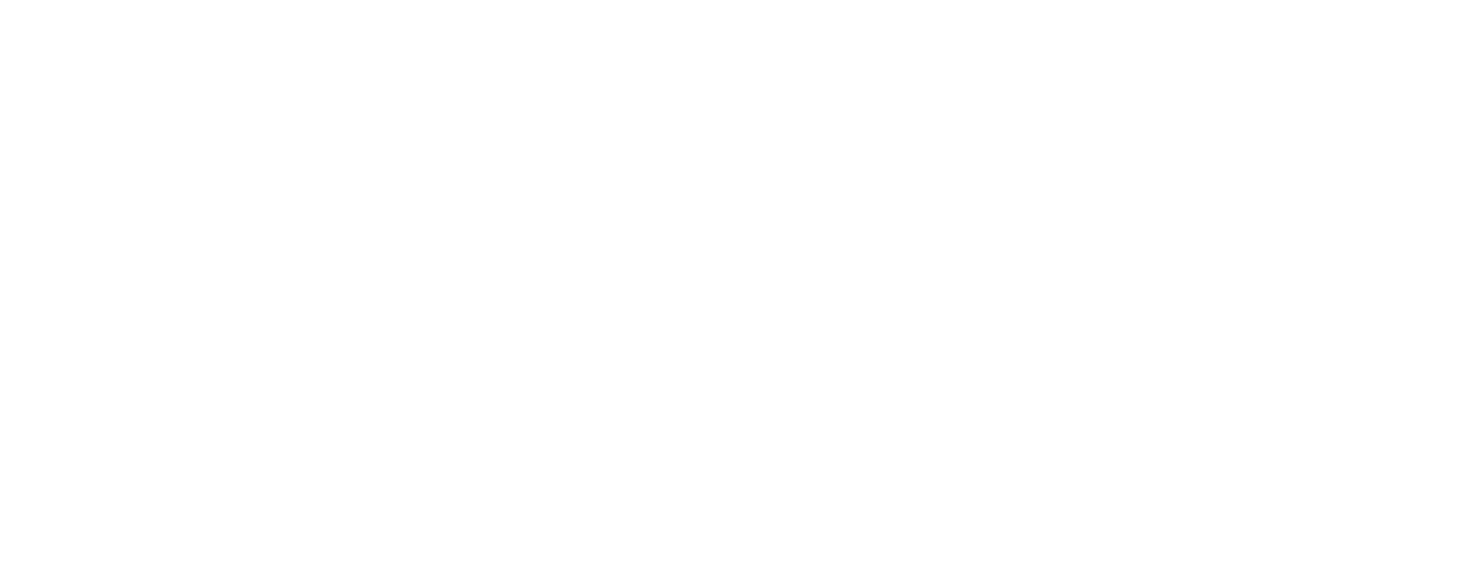